Chapter 1
Everything’s An Argument
IS EVERYTHING AN Argument?
YES!!
Clothing
Foods
Groups you join

Unspoken arguments about who you are and what you value.
IS EVERYTHING AN Argument?
An argument can be any text:
Written
Spoken
Visual
Blunt & Aggressive
Change Opinion
Subtle
Express your point of view
Purposes of argument
To inform
To convince
To explore
To make decisions
To meditate or pray
Not Just Words
Is this an Argument?
Arizona State t-shirt sold by Victoria’s Secret
Purposes of an argument
Many arguments are aimed at winning
Political candidates
Dueling lawyers in a court case
Academic
Purpose of argument
ARGUMENT
To use evidence and reason to discover some version of the truth.

Writers or speakers argue to discover some truth.

PERSUASION
To change a point of view or to move others from conviction to action

Writers persuade when they think they already know the truth.
Purpose of argument
Rogerian argument
Based on approaching audiences in nonthreatening ways
Find common ground 
Establish trust among those who disagree about issues

Writers seek to understand perspectives of others for a win/win solution.
Types of arguments
Arguments to inform
Arguments to convince
Arguments to persuade
Arguments to explore
Arguments to make decisions
Arguments to meditate or pray
Academic arguments
Arguments to Inform
Tells the audience something they don’t know
	 (as simple as street signs)
Other informative arguments are more obviously designed to persuade
Example: political bumper stickers
Arguments to Convince
Used to convince readers rather than win out over opponents
Reports, white papers, and academic articles
Opponents’ viewpoints aren’t addressed directly, but they are always implied
Arguments to persuade
Move the audience enough to provoke action
Advertisements, political blogs and newspaper editorials
Use rhetoric to motive action, produce change, or win a point
Push the reader toward action
Arguments to explore
Urges the reader to take some form of exploration
No real “opponent” 
Opponent could be the status quo
Arguments to make decisions
Aims to make good, sound decisions
Exploratory arguments may be to argue for a particular decision
Argue with your way though several alternatives in your mind, with friends, colleagues, parents
Look at pros and cons
Arguments to meditate or pray
Prayer or meditations on a theme
Writer is hoping to transform something in him or herself. 
Stained glass window
Occasions for argument
Identify the public occasions that call for them
Rhetoric – art of persuasion
Aristotle based arguments based on issues of time
Past, future, and present
Classifications may overlap with others to a certain extent
Ex. Arguments about the past with implications for the future/arguments about the past with bearings on the present
Arguments about the past
Debates about the past are forensic arguments
Forensic arguments rely on evidence and testimony to recreate what can be known about events that have already occurred
Can be arguments about character (someone’s reputation in a historical context)
Arguments about the future
Deliberative arguments – what should happen in the future
Legislatures, congresses, and parliaments are called deliberative bodies
Establish policies for the future
Deliberative judgments often rely on prior forensic arguments b/c the past influences the future
Arguments about the present
Arguments about contemporary values
Beliefs and assumptions that are widely held within society
Called epideictic or ceremonial arguments b/c they are often heard in public
http://www.americanrhetoric.com/speeches/ronaldreaganfarewelladdress.html   (9:42)
Kinds of argument
Consider stasis – the kinds of issues arguments address
Did something happen?
What is its nature?
What is the quality or cause?
What actions should be taken? 
Explores a different aspect of a problem & uses different evidence or techniques to reach conclusions
Did something happen? Argument of fact
Involves a statement that can be proved or disproved with specific evidence or testimony
Simple to define 
Arguments are subtle involving layers of complexity
What is the nature of the thing?Arguments of definition
Involves determining whether one known object or action belongs in a second category
What is the quality or cause of the thing? Arguments of evaluation and causality
Present criteria and then measuring individual people, ideas, or things against those standards
Both standards and the measurement can be explored argumentatively
What actions should be taken?Proposal arguments
Describe a problem so well that readers ask: What can we do? 
Prove there is a problem
What actions should be taken?
Audiences for arguments
Audiences cross a full range of possibilities
Flesh and blood person
Friends in a social network
Ideal readers that you imagine for an editorial you write
As a writer you have an intended reader who exists in your own mind.
Audiences for arguments
As a writer, you want to think carefully about these real readers and to summon up what you do know about them, even if that knowledge is limited.
Audiences for argumentsConsidering contexts
Understand how context shapes and colors the perspectives readers bring to an argument
Think carefully about the contexts that surround your readers – and to place your topic in its context as well
Appealing to audience
3 ways to appeal to your audience
Pathos, ethos, and logos
Emotional appeals: Pathos
People respond strongly to emotional appeals
Generates emotions – fear, anger, jealously, pity, love, etc.
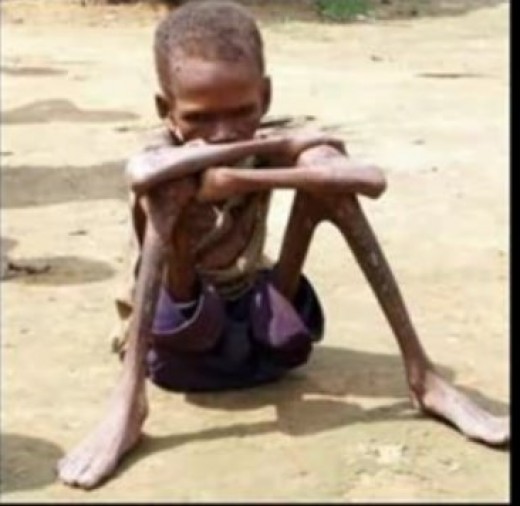 Ethical Appeals: Ethos
Presentation of self
Is the writer credible?
Build credibility by emphasizing that you share values with your audience
Being fair and showing respect for audience and opponents
Visual items can make ethical appeals
Ethical appeal: ethos
Visual items can make ethical appeals
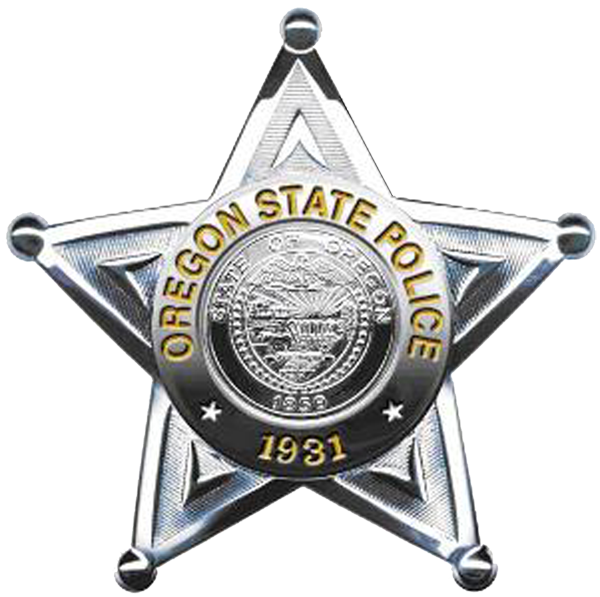 Authority
Respectability
Logical appeals: logos
Use of reasons and evidence 
Facts, statistics, credible testimony, cogent examples
Just the facts Ma’am
Arguments and their rhetorical triangle
Arguments exist in a particular context 
Influences how it can be shaped and how others will receive it
Rhetorical situation
A shorthand phrase for the entire set of concerns